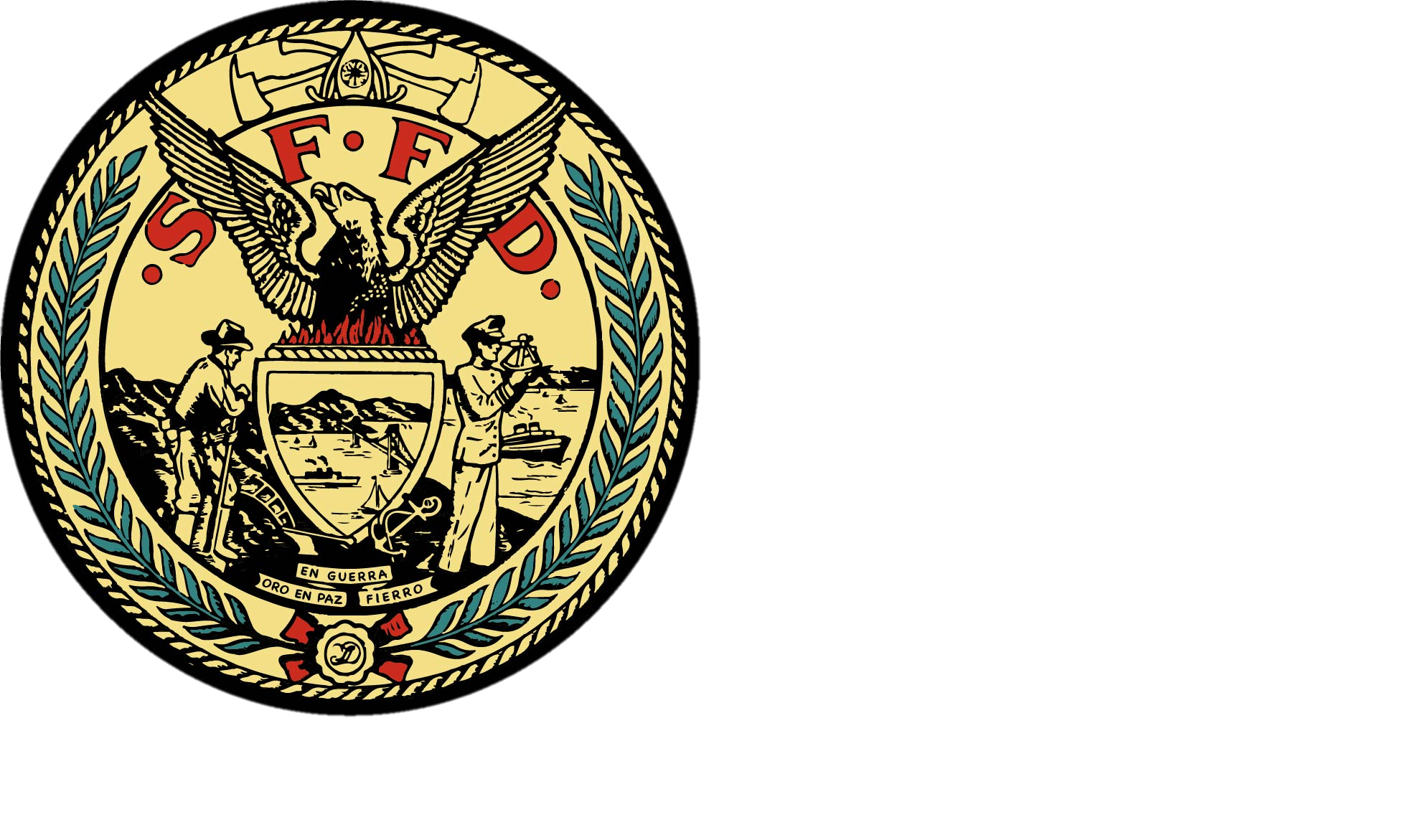 San Francisco Fire Commission 
March 8, 2017
EMS-6 Update
EMS-6 Team
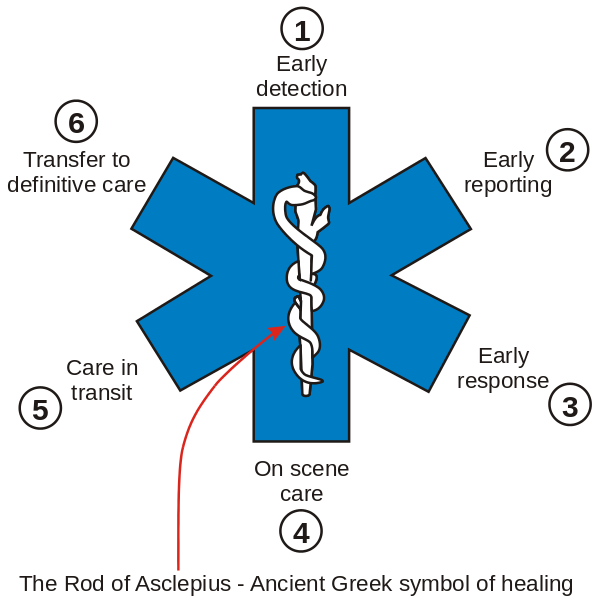 H-33 EMS Captains
April Bassett
Simon Pang
SF HSH Homeless Outreach Team + DPH Street Medicine
Jason Davi
Joan Chen
Operations began January 2016
Program Description
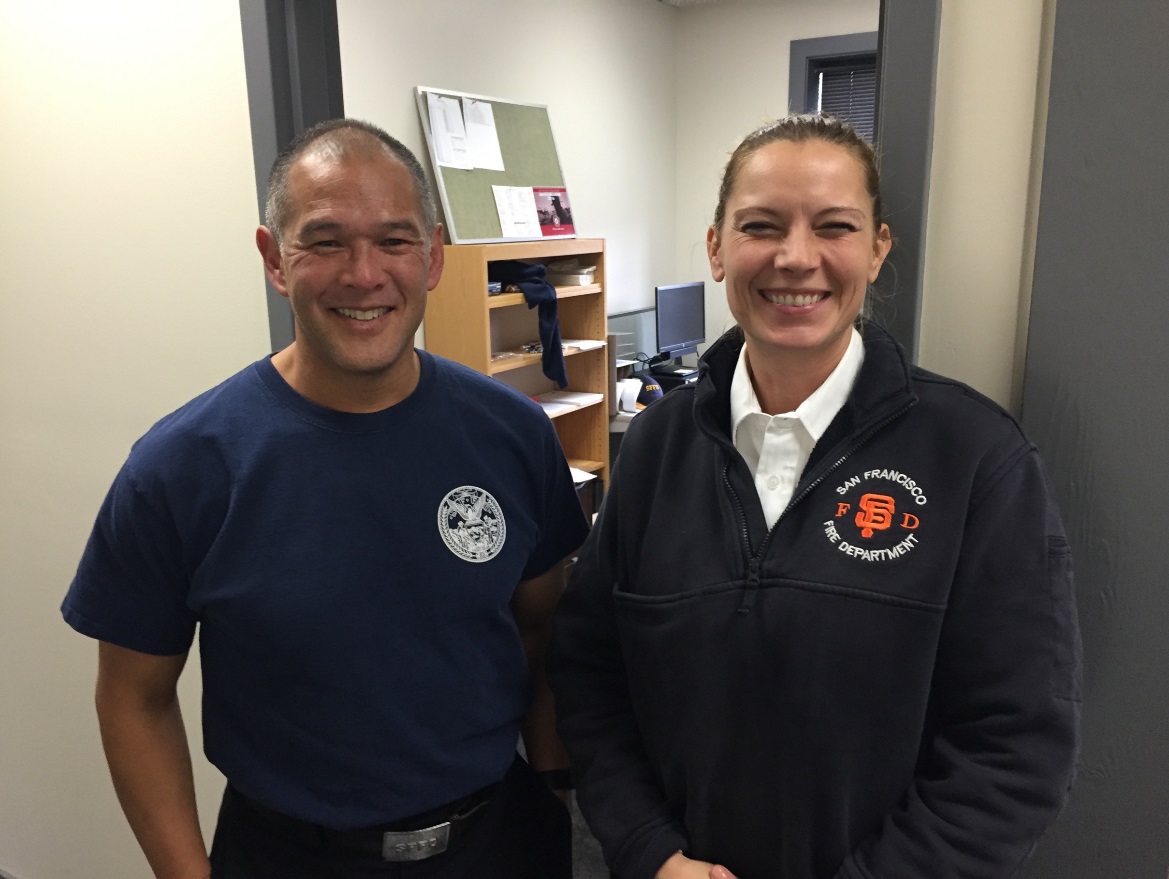 H-33 EMS Captain: Paramedic Supervisor Role
SF DPH HOT Outreach Specialist: Care Coordination Role
Dispatched to 911 incidents
Special called by other EMS Resources, clinics, case managers
12 hours/day x 7 days/week (1200-2400)
Work in conjunction with existing services to stabilize high-users and refer to non-emergency programs
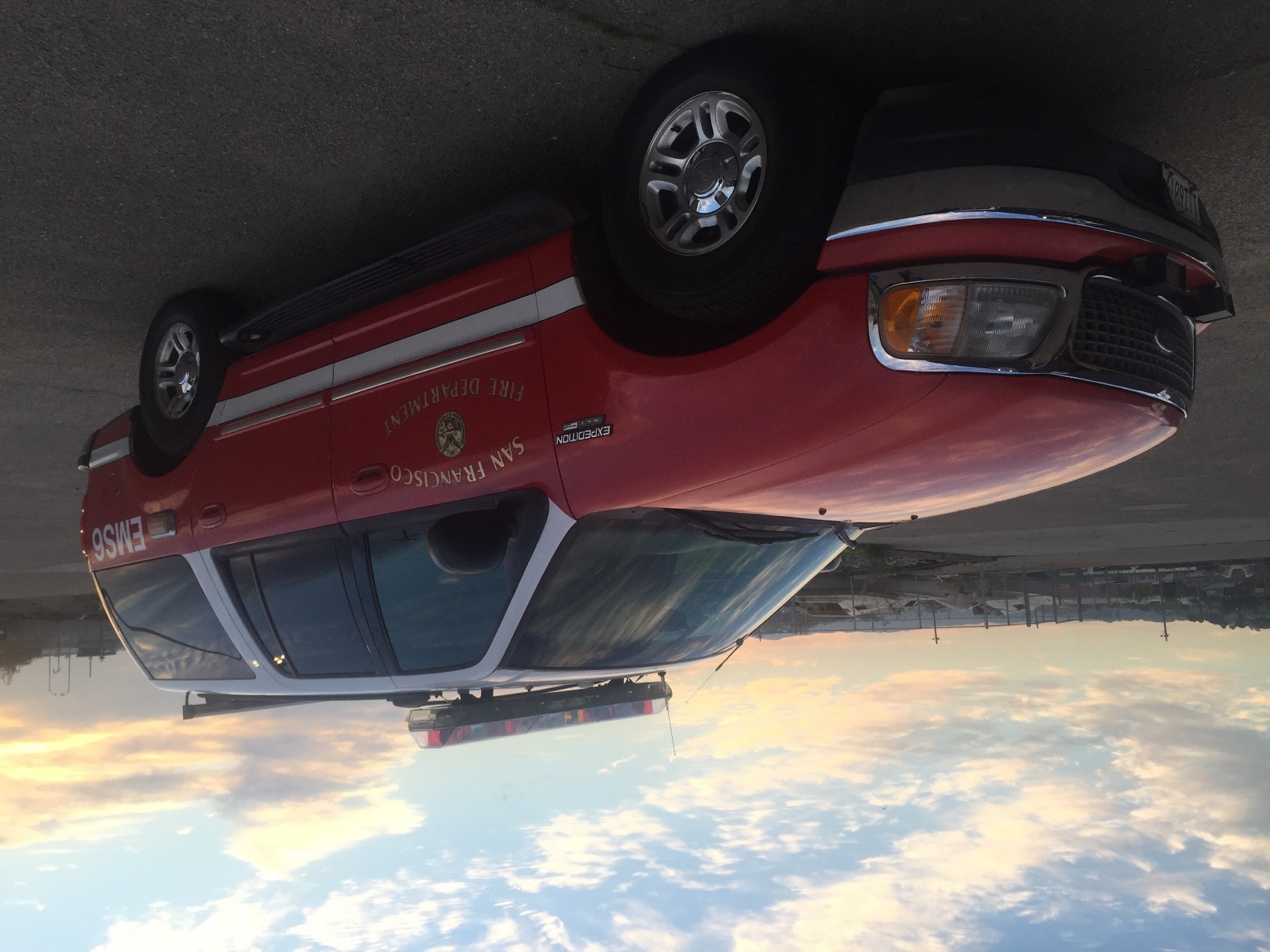 EMS Frequent Users
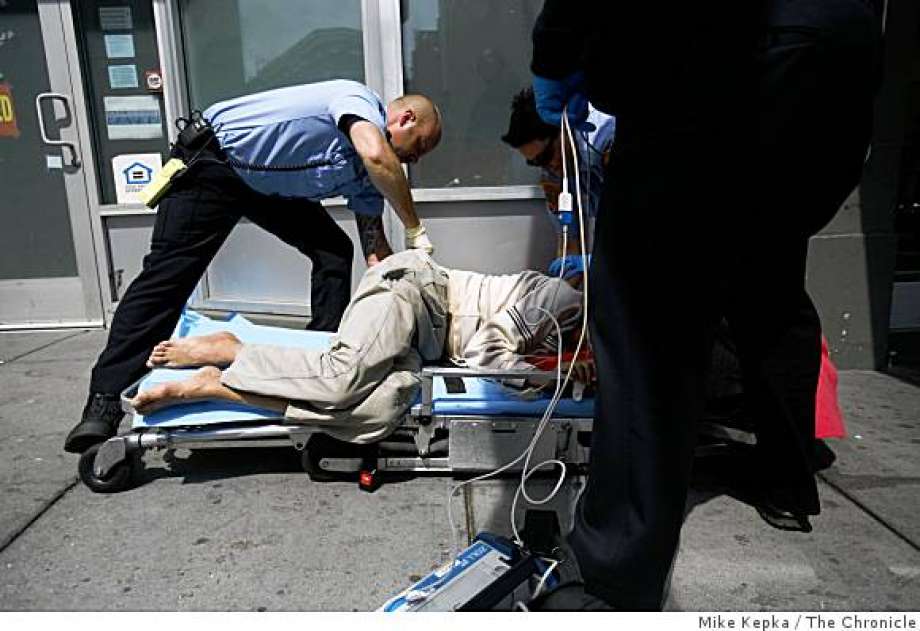 Identified clients with high 911 utilization
>4 calls/month or >2 calls/day or
“Super Users” >10 calls/year
Identified as system high users (HUMS)= top 1-5% of all services
Work with existing resources to stabilize and connect
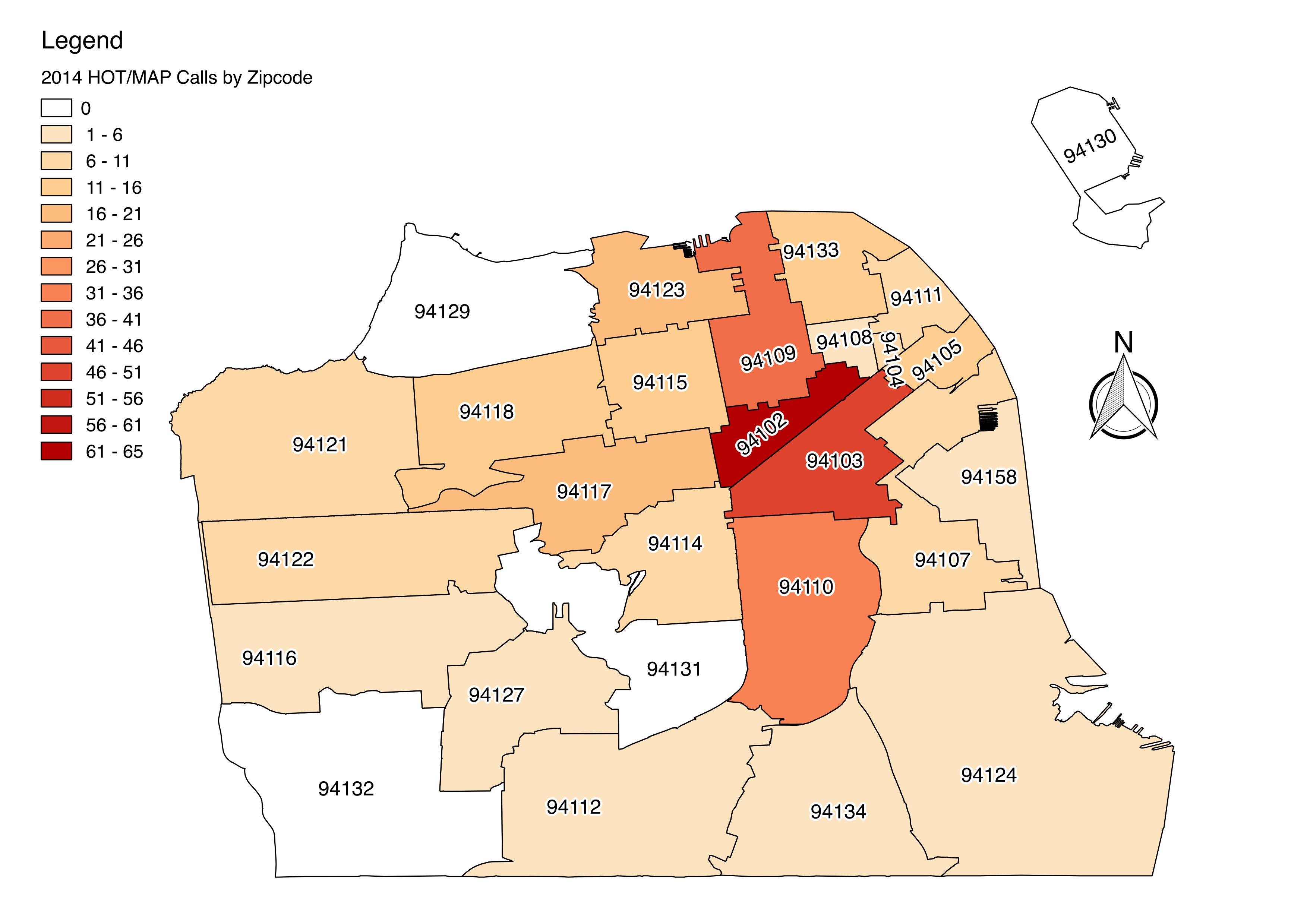 EMS-6: Encounters & Clients
Complex interactions and lengthy encounters
Encounter volume is steady
Data Compiled from SFFD Sources Only (No Private Ambulances)
Case Study # 1
Alcohol use disorder
Mental health diagnosis
History of trauma
Now reunited with family
Data Compiled from SFFD Sources Only (No Private Ambulances)
Case Study # 2
Sobering services, case management, and detox
No treatment program available after detox, relapsed
EMS-6 found a program suitable for him and sobering & HOT setup the necessary appointments for benefits. Sobering submitted housing application
Coordinated to have individual readmitted to medical detox and treatment program
Supportive housing
Data Compiled from SFFD Sources Only (No Private Ambulances)
Case Study # 3
Four  911 contacts in a 8-hour period
Admitted and transferred to another hospital secondary to insurance
Consulted with individual, providers, and insurance, changed him to a plan and provider better suited to handle his medical complexities
On re-admission, medically detoxed and verbalized a desire to go home
Coordinated with family and DPH, accompanied by a SW and EMS-6, flown home and reunited with family
Data Compiled from SFFD Sources Only (No Private Ambulances)
Data Compiled from SFFD Sources Only (No Private Ambulances)
[Speaker Notes: Notes: add date for current 911 contacts and for prior 911 contacts]
Case Study # 4
Severe mental illness and substance use disorder
Evicted from housing
Frequently placed on holds
Often denied service due to behavioral issues
Data Compiled from SFFD Sources Only (No Private Ambulances)
EMS-6: Focus on Super Users
Data Compiled from SFFD Sources Only (No Private Ambulances)
Super Users: System Utilization Trends
Super User: 10 or more EMS contacts within a year
Number of super users increasing, but 911 ambulance utilization per client has been decreasing
Data Compiled from SFFD Sources Only (No Private Ambulances)
*2014 & 2015 limited data
California State Community Paramedicine Pilot Project
Became California EMSA/OSHPD pilot project #13
SF Sobering Center as Alternate Destination
10 Community Paramedics completed month long program
Statewide effort to advance prehospital care
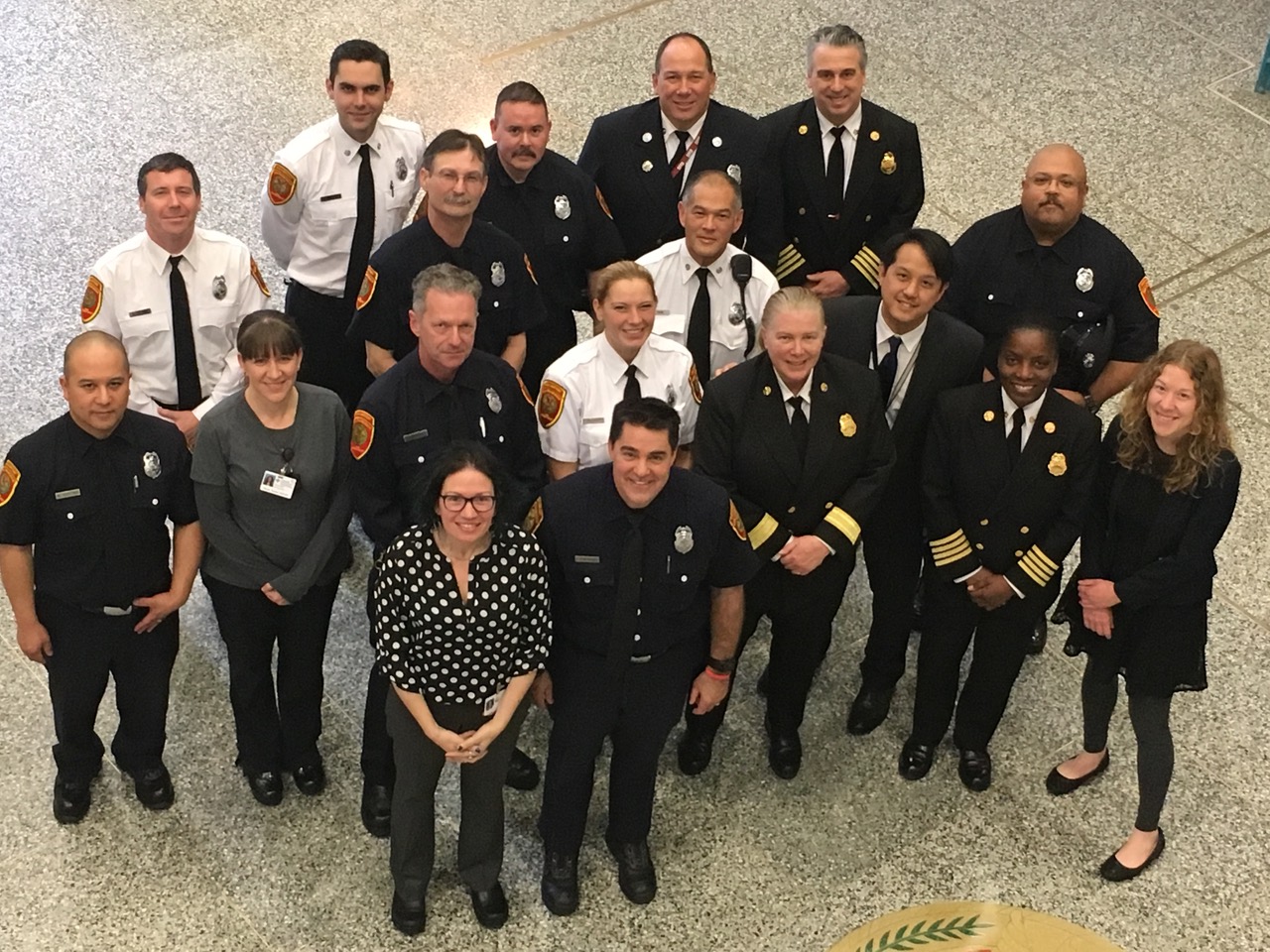 Next Steps
Continued clinical operations
Improved data management with private providers and hospitals
State Community Paramedicine Pilot Project
Continued coordination with behavioral health and resources for homelessness
Improve coordination with law enforcement and legal system
Improve EMS-6 staffing for care coordination
Contact EMS-6
Hours: 1200-2400 every day
Email: fireems6@sfgov.org
Phone: (415)816-6739